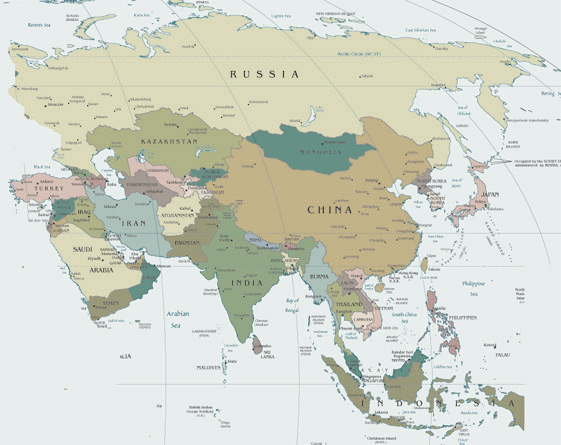 GUNPOWDER EMPIRES
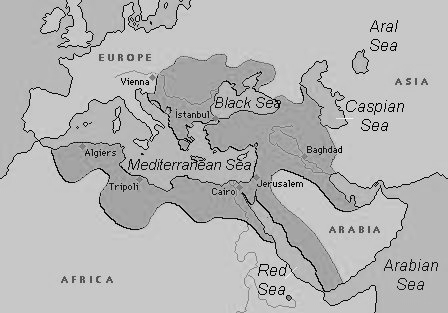 Rise of the Ottoman Turks
Ottoman Empire began in 1299 as a small territory in northwest Turkey under the leadership of Osman I
They first expanded to the Bosporus and Dardanelles to control trade
In 1453, ruler Mehmed II captures Constantinople and conquers the Byzantine Empire and the Balkans
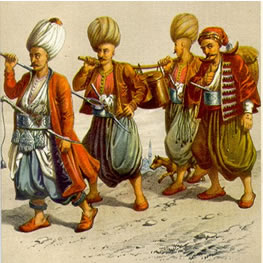 The Janissaries
Well trained elite guard





Recruited from the 
local Christian 
population and 
converted to Islam
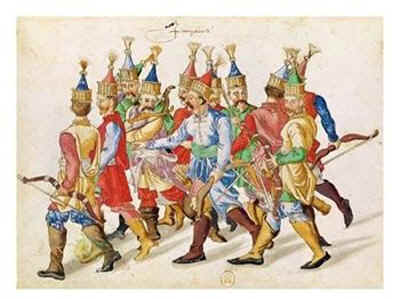 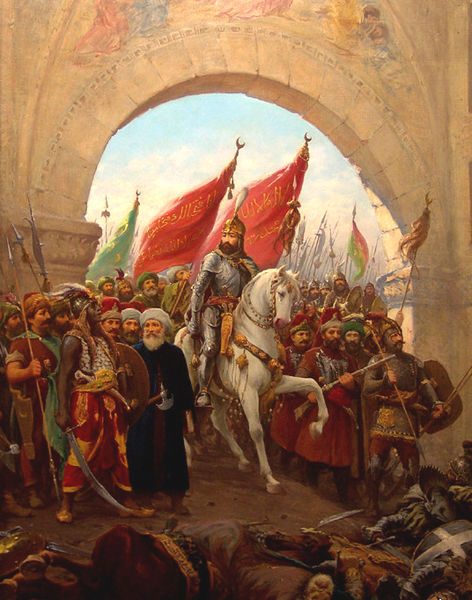 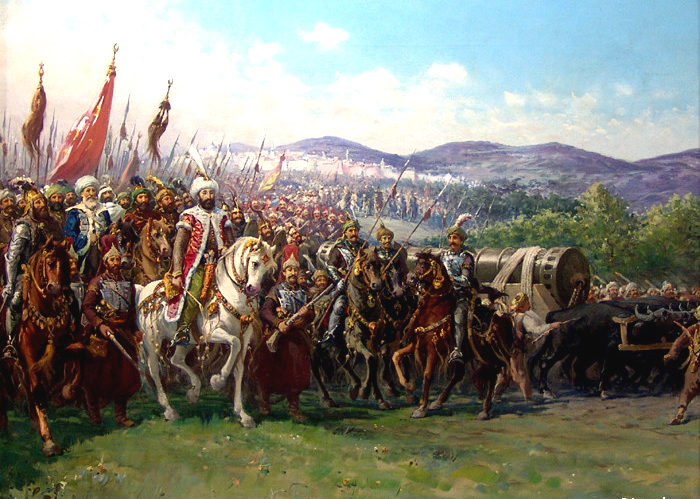 Sign of Power:Fall of Constantinople
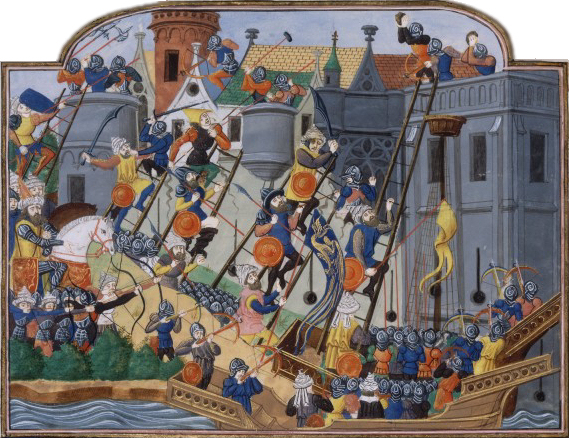 The siege lasted for almost two months – the city fall on May 29, 1453
The attack began on April 6, 1453
They had a cannon that was 26 feet long and could shoot stone balls weighing up to 1,200 pounds
Expansion of the Ottoman Empire
Sultan Selim I took control of Mesopotamia, Egypt, and Arabia from 1514 to 1517
Suleyman I begins to expand into Europe.  For the next 150 years they will conquer all the Balkans
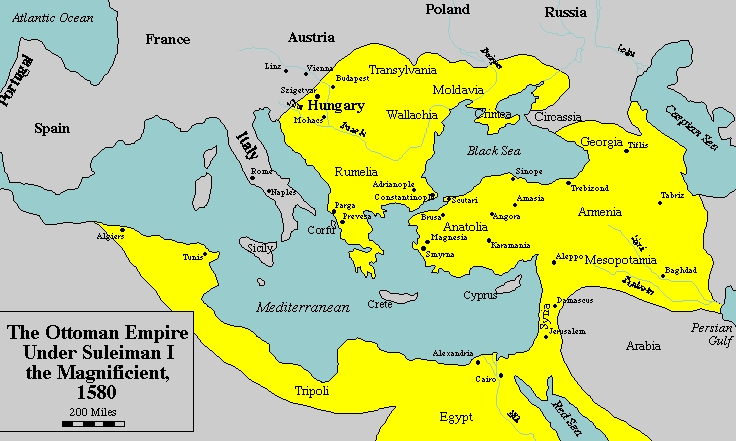 The Ottomans will also expand into North Africa during the 1500’s and 1600’s
The Nature of Ottoman Rule
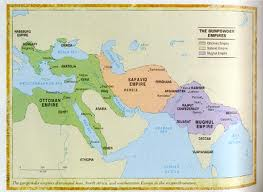 Considered a “gunpowder empire” – formed by outside conquerors who unified the regions they conquered.
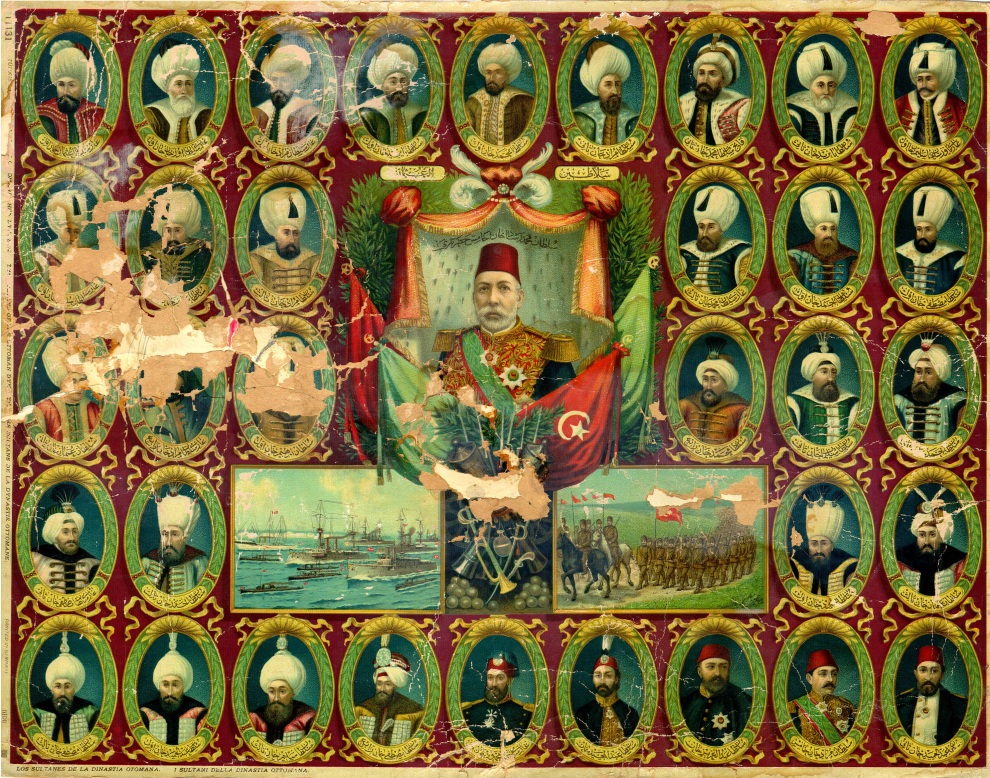 Sultans – the head of the Ottoman government and military; position was passed down through the family
The Nature of Ottoman Rule
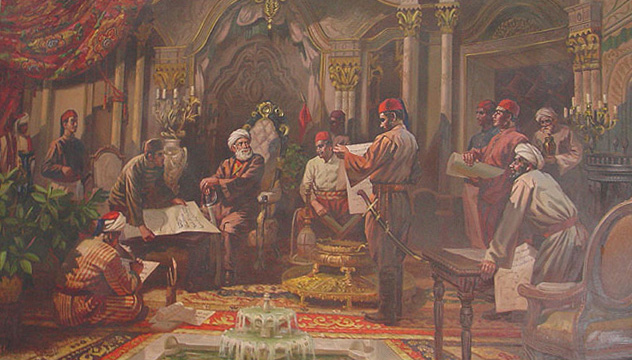 Pashas -  The Ottomans preferred to let locals rule by appointed Pashas to collect taxes, maintain law, and report to the Sultan
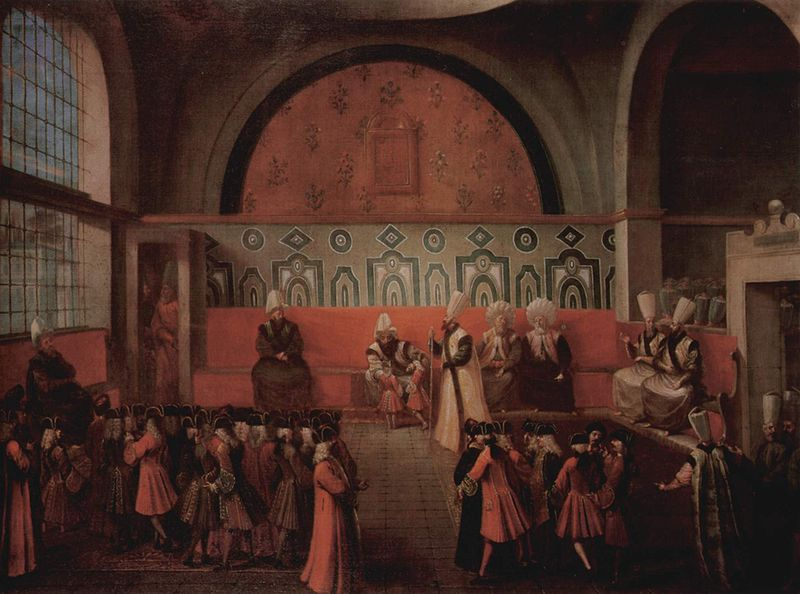 Grand Vizier – The Sultans chief minister, he will lead the meetings of the council and privately expressed the Sultans decisions
Religion in the Ottoman World
Ottomans were generally tolerant of other religious groups
Other religious were allowed to practice their religion; they only had to pay higher taxes
Ottomans were Sunni Muslims
A religious advisor named the Ulema fulfilled the Sultans religious duties
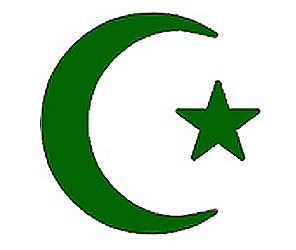 Ottoman Society
Society was organized into the following classes:
Ruling Class – Sultans – owned all the land
Artisans – organized by guilds
Professional groupings
Merchants
Peasants – leased the land to work
Pastoral Peoples – nomadic groups


Women were treated like traditional Muslim women.  They could own and inherit property, they had the right not to be “forced” into marriage, and they could divorce.
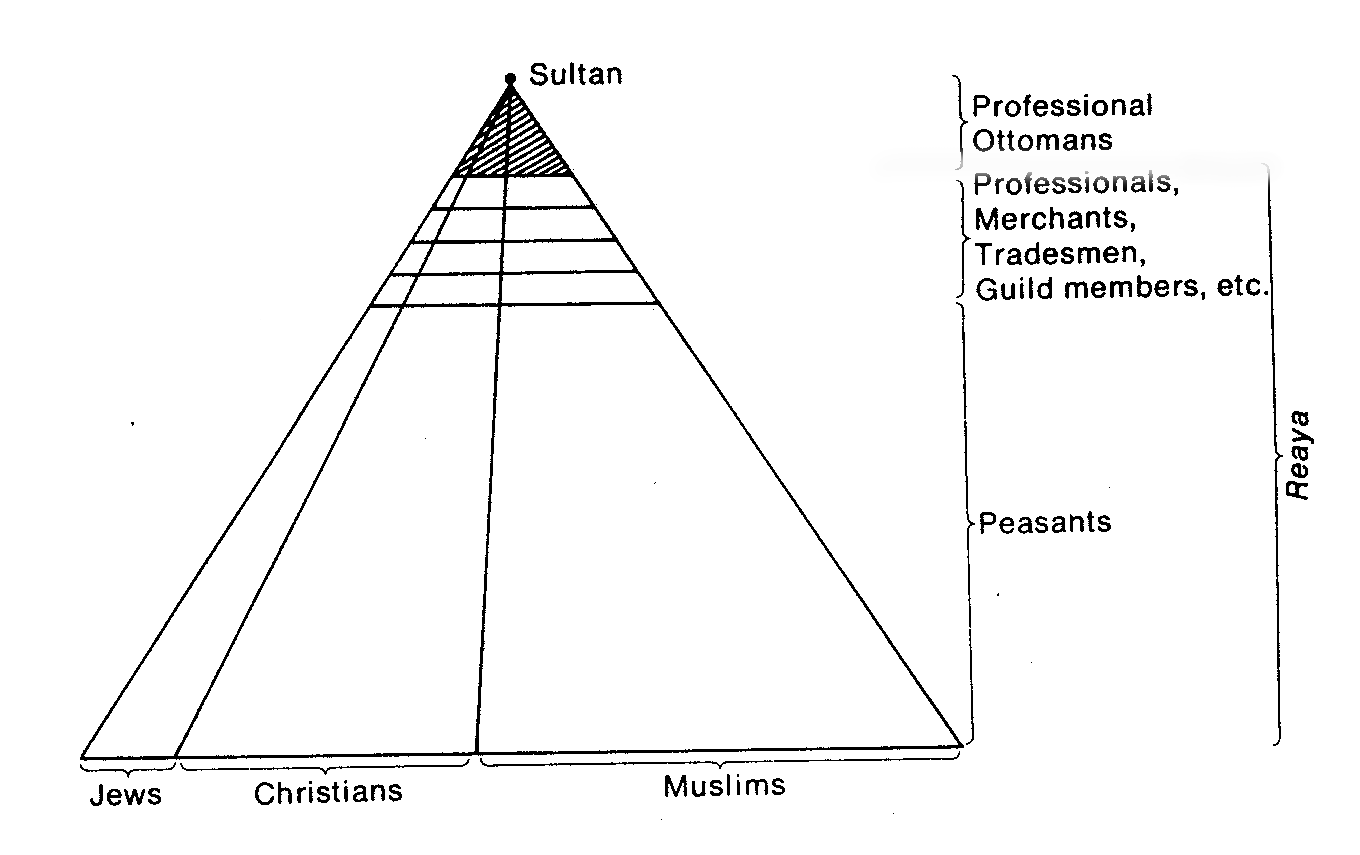 Ottoman Art
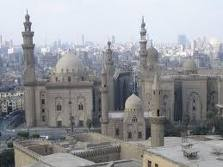 Control of the trade routes in the Middle East allowed the Ottomans to have extensive amounts of luxuries such as silk, jewelry, pottery, etc.
Ottomans are famous for their architecture
Sinan is seen as the greatest architect
He built 81 mosques
Ottomans were also famous for their rugs
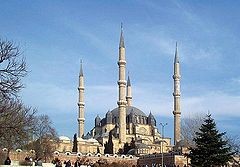 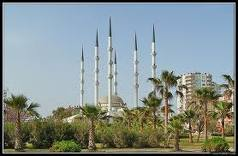 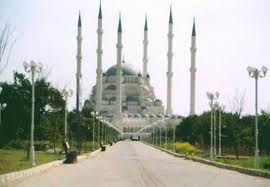 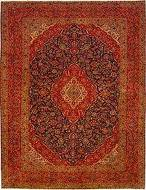 Problems in the Ottoman Empire
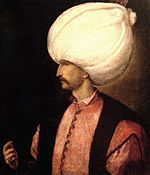 The Ottoman Empire reached its high point under Suleyman the Magnificent in the mid 1500’s
Bad leadership plagued the empire after Suleymans rule
Leaders allowed others to use more power
Corruption grew
In the 1600’s, the Ottomans began to copy European styles (coffee as a cash crop)
In 1699, the Ottomans began to lose territory
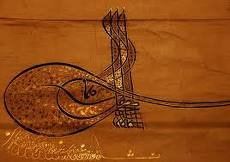 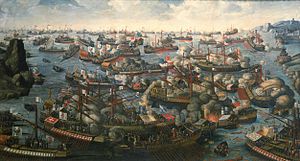 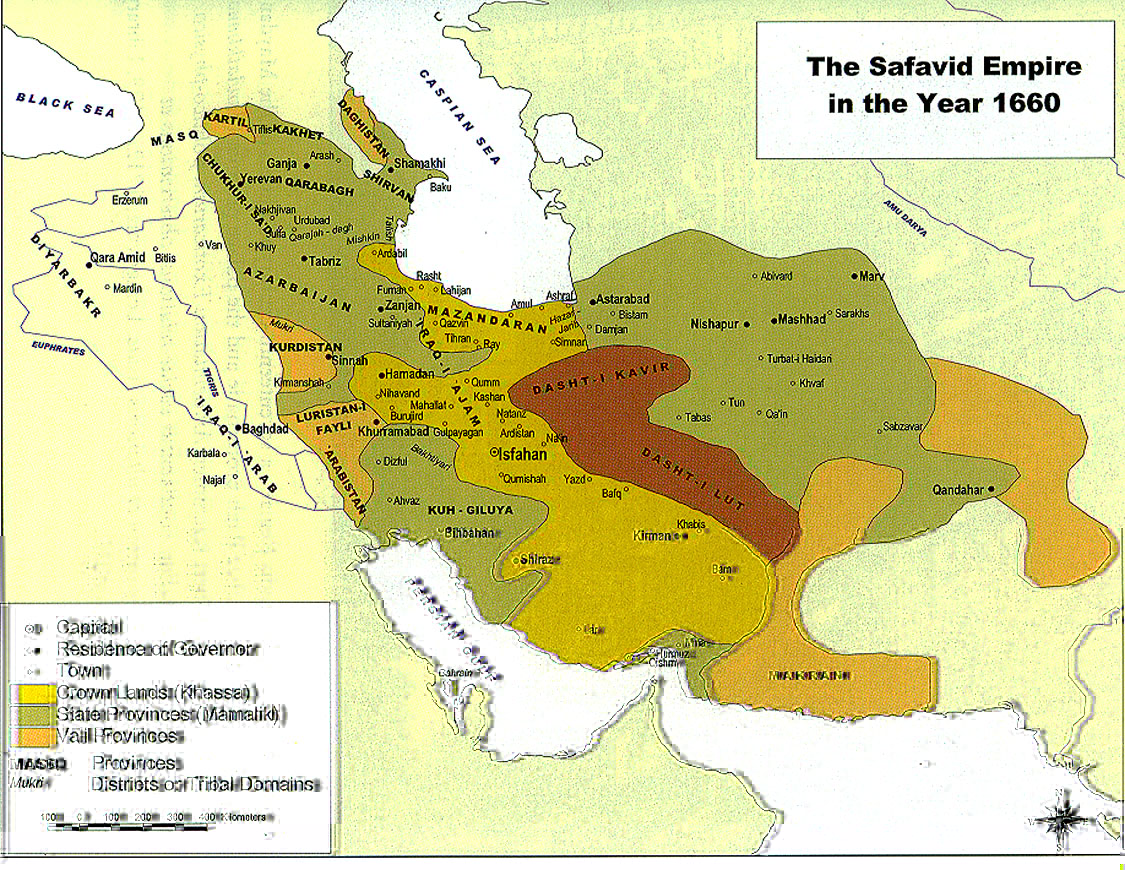 Rule of the Safavids
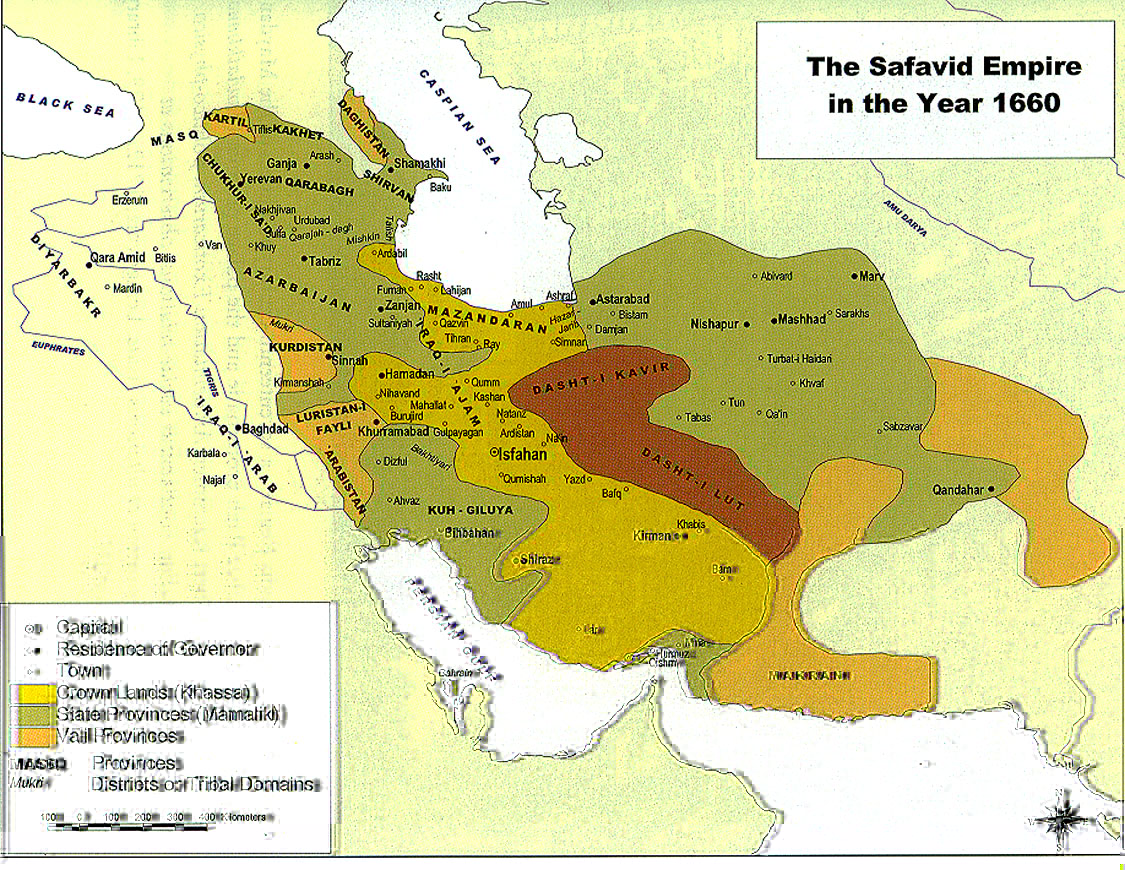 Rule of the Safavids
Begins after the collapse of the empire of Tamerlane when Shah Ismail captures most of Iraq and Iran in 1501

Safavid Empire were Shiite Muslim – They believe that their leaders must be direct decedents of Muhammad
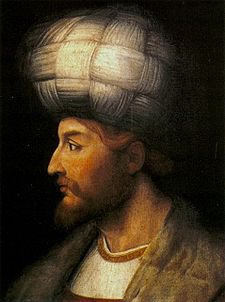 Shah Abbas r.1588-1629
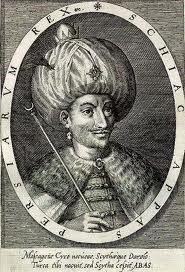 He was in charge when the Safavids were at their greatest power
He copied ideas from the Ottomans, such as the Janissaries
He attacked the Ottomans (with help from some European powers) in 1602 to gain complete control of territory
He will also fight with India and Portugal
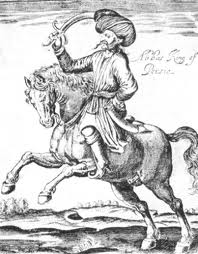 Safavid Culture
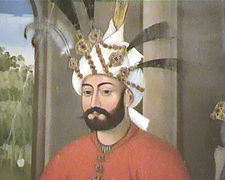 Shah – Shiite ruler who is a relative of Muhammad
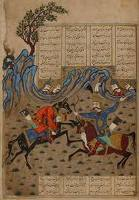 Road System had rest areas where soldiers were stationed to protect trade
Safavid Culture
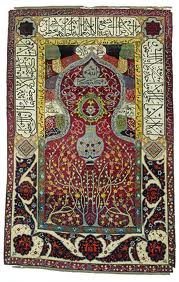 High developed arts – known most for their rugs
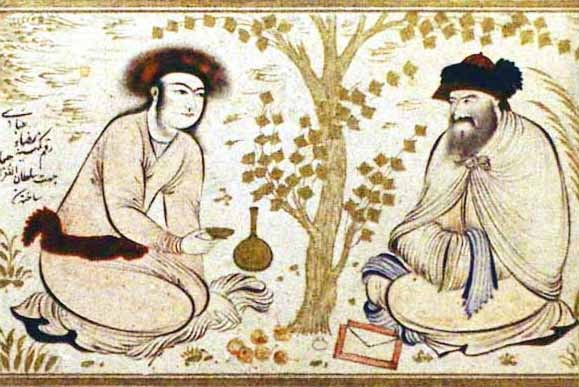 Riza-i-Abbasi is the                                               most famous artist,                                                 known most for his simple subjects, soft colors, and flowing movements
Ottoman Empire            Safavid Empire
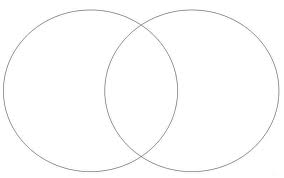 Started in 1299

          Expanded from NW Turkey 
       to the Middle East, Balkans, 
      and North Africa

Attempted to conquer
 Central Europe

               Sunni Muslims

                         Ruler: Sultan

      Was generally tolerant of 
           non-Muslims in the empire

                      Began a slow decline in the 
                                        1600’s
Started in 1501

                Controlled area in Iraq, Iran
                   Lost territory to Ottomans


                         Allied itself with European
                      Countries against the Ottomans

                            Shiite Muslims

                         Ruler: Shah

                     Used Shiite faith to unify the
                   people in the empire

                      Collapsed in 1723
Conquered 
surrounding territory

Strong military used latest weapons

Muslims

Political and religious ruler inherited position and owned all land

Mixed ethnicities and religions 
in society

Encouraged trade 
and arts
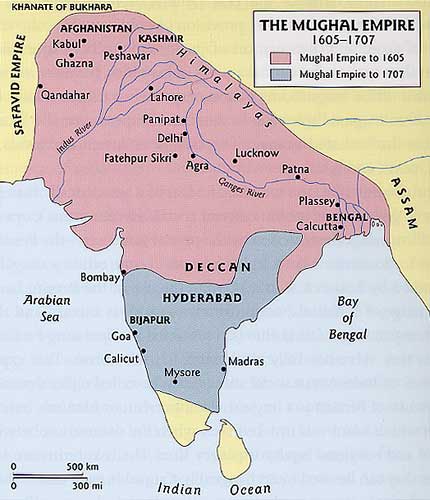 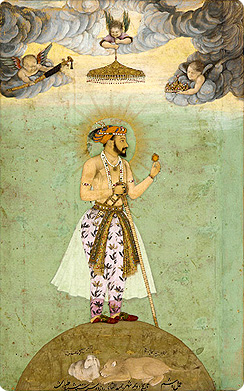 MughalEmpireOfIndia(1526-1858)
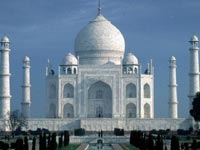 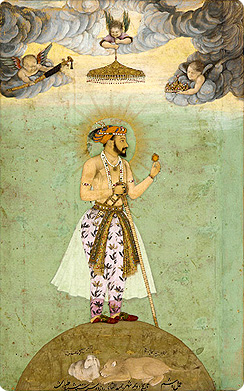 Babur
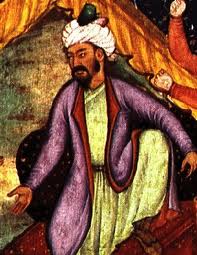 Founder of the Mughal Empire
Not an Indian, traced descent to mongols and turkics
First went into India to gain supplies and support for conquest of his homeland - Ferghana
After several defeats, Babur focused on controlling Northern India
Expertise in military; did little to reform an ineffective government
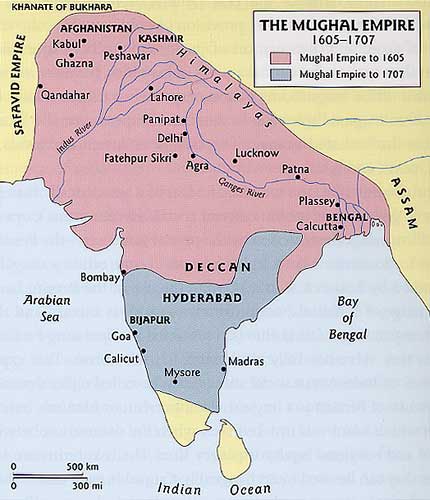 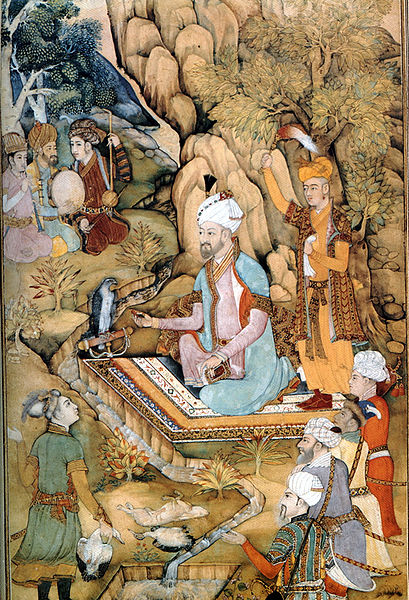 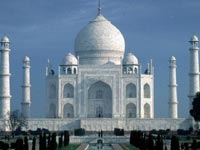 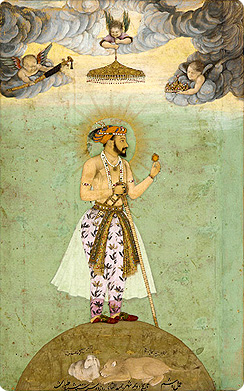 Battle For Rule
Babur’s son, Humayan, fights for 15 years against his brothers and other groups to gain control.
Humayan’s sudan death, after 20 years of control, created more challenges for rule of the Mughal Empire (His son Akbar was only 13 years old)
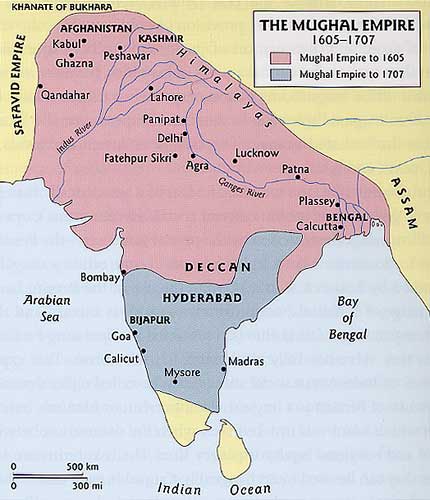 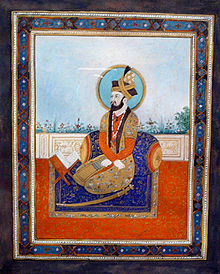 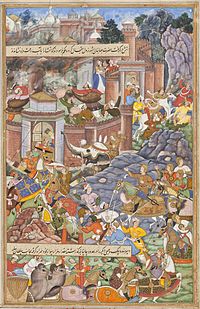 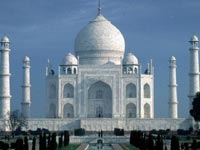 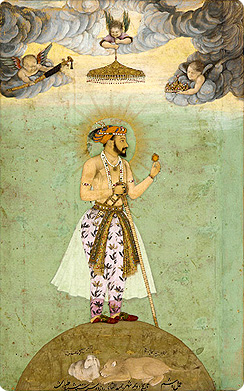 Akbar 1542 - 1605
Will become one of the greatest leaders in Indian history
Great Military leader, Rebuilt the government, patronized the arts, carried out social reforms, created his own universalistic religion (Din-I-Ilahi).
Illiterate but a workaholic, had an incredible memory, and a huge desire for knowledge.
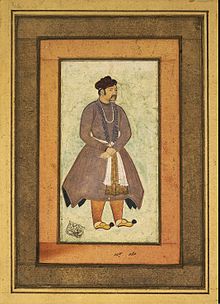 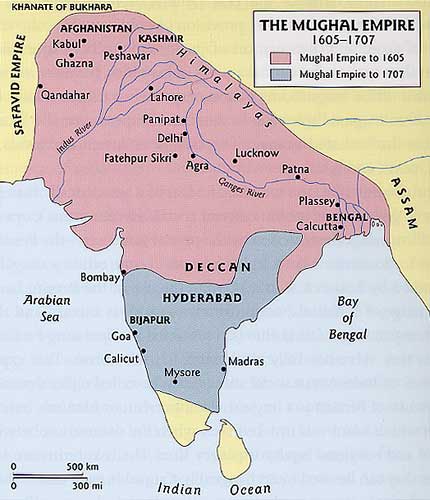 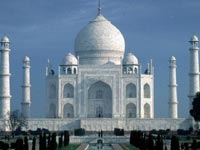 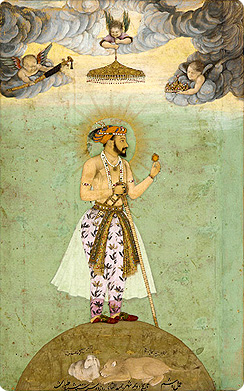 Akbar 1542 - 1605
Greatly expanded territory with a policy of reconciliation and cooperation with Hindu princes.
Muslim - Hindu relations: Encouraged Intermarriage, ended tax on Hindus, ended ban on new Hindu buildings, promoted Hindus in government, ordered Muslims to respect cows
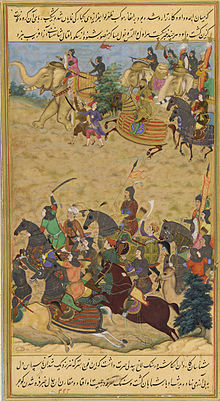 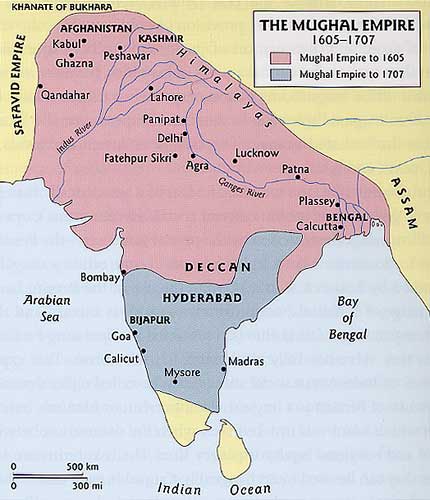 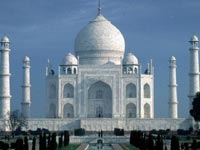 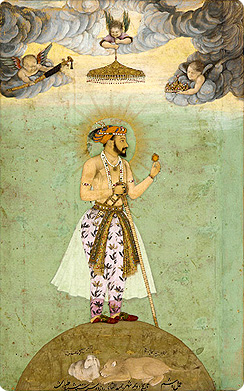 Akbar 1542 - 1605
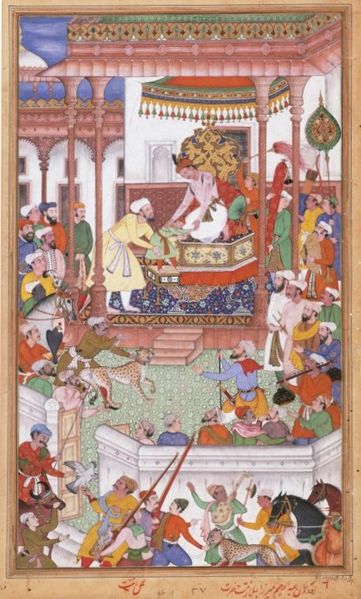 Social Reforms
Established living quarters for homeless
Regulated alcohol
Encouraged widows to remarry (prohibited sati)
Discouraged child marriages
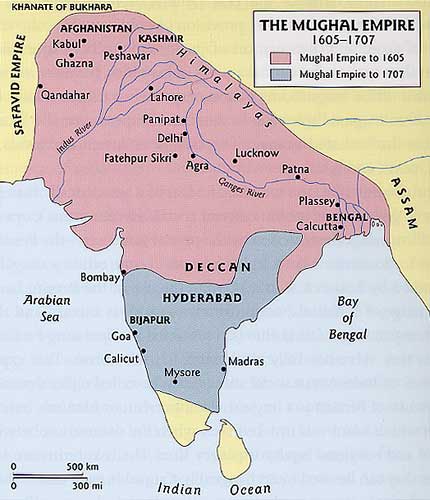 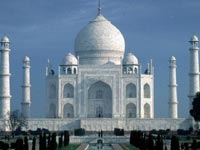 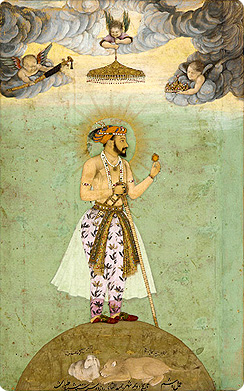 Mughal Empire1605-1658
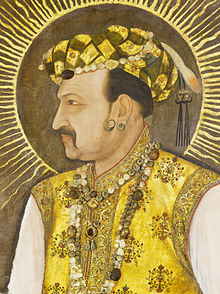 Rule of Jahangir and Shah Jahan did little to expand the territory but they led India to its peak of splendor (very wealthy cities)
Shah Jahan cared more about architecture and his wife than the people he ruled
Problems: undisciplined armies, great gap between rich and poor.
Europeans greatly desired their goods (reason of English “take over”)
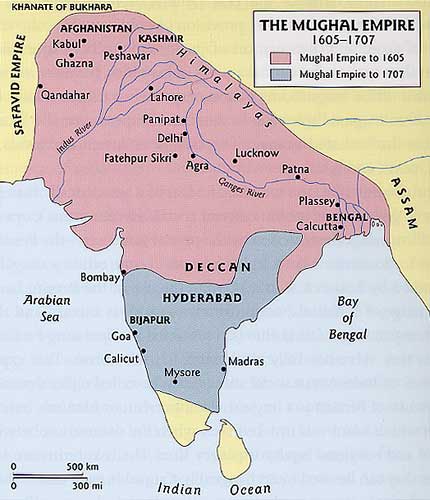 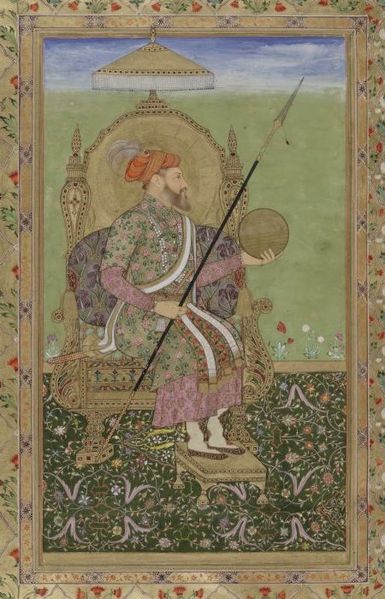 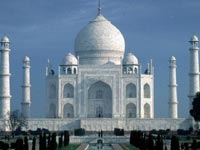 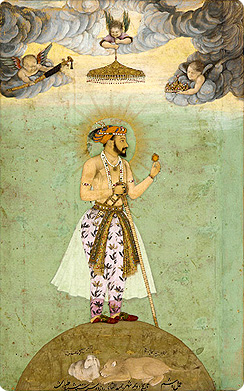 Taj Mahal
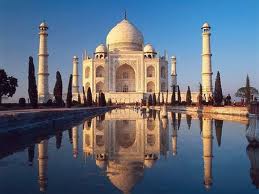 Symbol of India
Tomb for Shah Jahan’s favorite wife, Mumtaz Mahal
Mumtaz Mahal died in 1631(birth of 14th child),Building the Taj Mahal, started in 1632, Aurangzeb overthrew his dad, Shah Jahan, in 1657 and imprisoned him in a room with a view of the Taj Mahal, Shah Jahan dies in 1658.
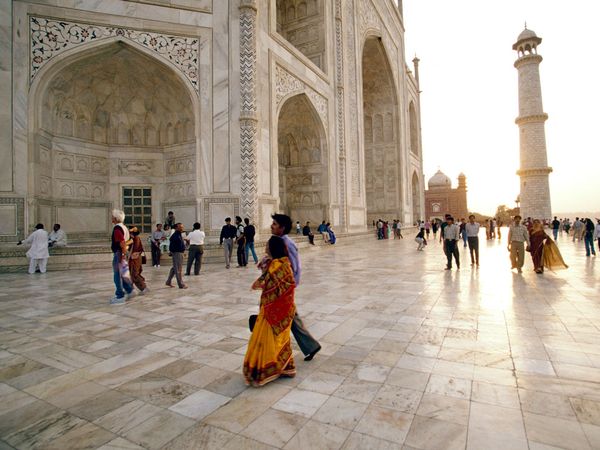 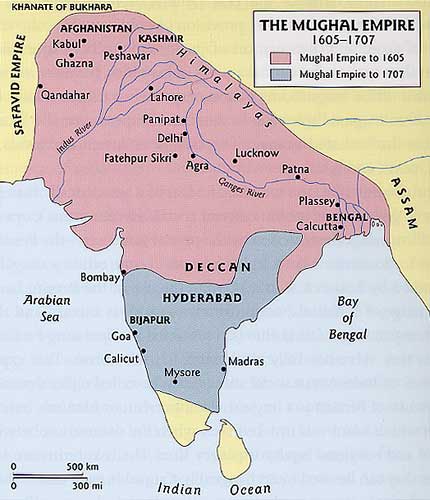 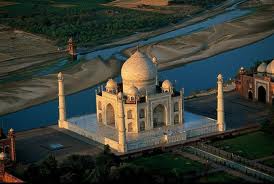 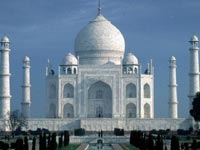 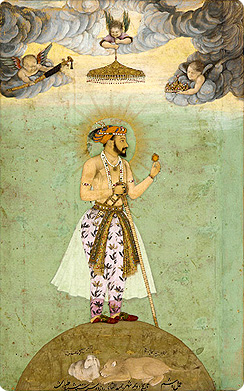 Powerful Women
Nur Jahan, 20th wife to Jahangir
Fill the court and government with relatives
Seen and the “Real Power” as Jahangir battled addictions 
Died giving birth to 19th child

Mumtaz Mahal, 3rd wife to Shah Jahan
Actively involved in court politics
Died giving birth to 14th Child
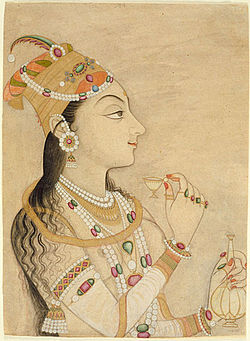 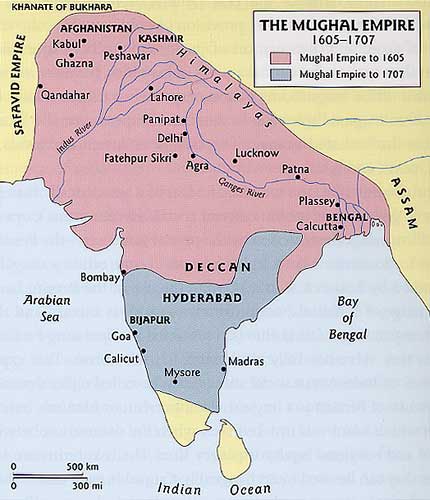 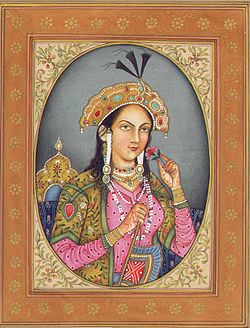 Power declined for most Indian Women
Child marriage increased, remarriage stopped, seclusion increased, sati increased
Only births of boys were celebrated
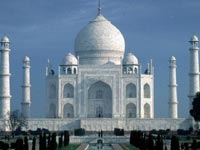 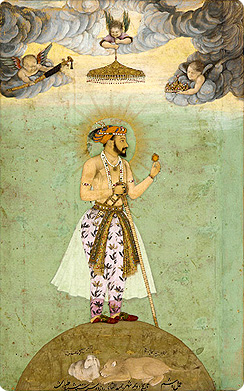 The Sikhs
A new form of hinduism that began in the 1400’s
Mughal rulers turned against the sikhs when the protected jahangir’s rebellious son
Transformed from a nonviolent group into a militant group
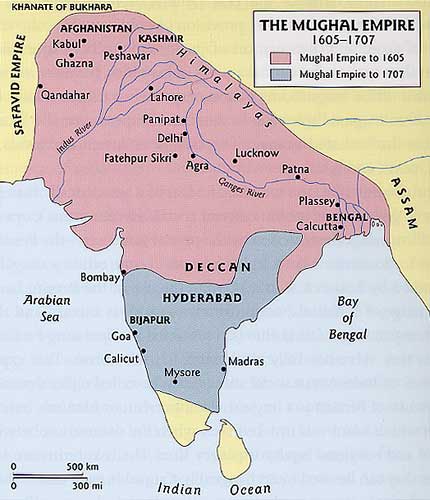 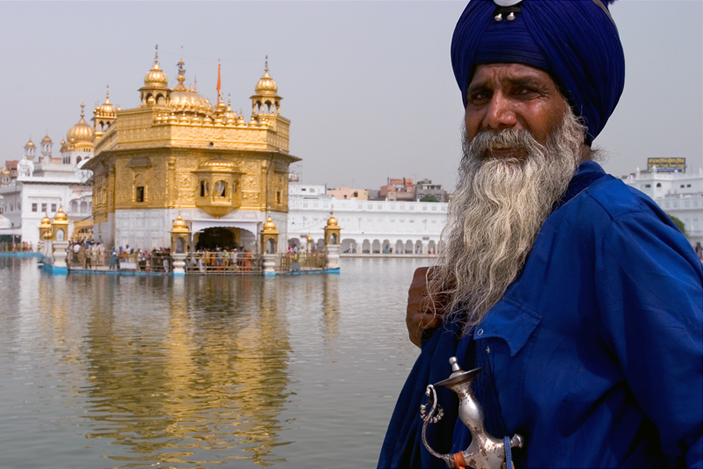 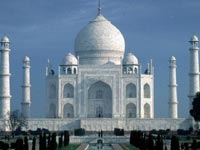 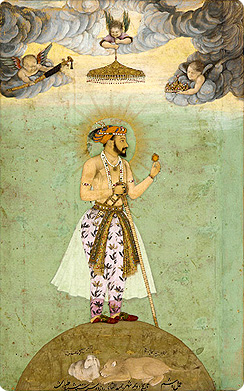 Decline of the Mughal Empire
Empire was falling apart after the rule of Jahangir and Shah Jahan - corruption, weak government, outside threats, backward technology, “waste” of money and workers
Aurangzeb worked to improve the empire but two of his policies had a negative effect: 1. Extend the empire to all of India (got more land but used up money and soldiers) and, 2. Purify 			Islam/ get rid of Hinduism(created 		social revolts)
Undid the reforms of Akbar (heavy tax on Hindus, no new temples, etc), millions of people died of famine
Created a larger but weaker empire
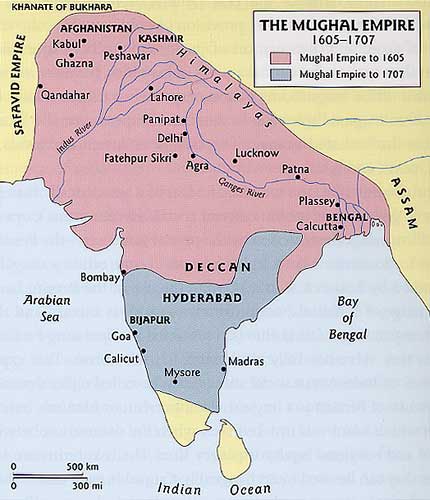 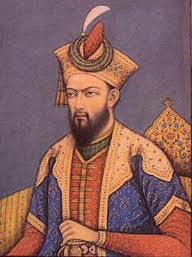 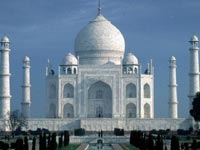